Statistics – O. R. 881Object Oriented Data Analysis
Steve Marron

Dept. of Statistics and Operations Research
University of North Carolina
Current Sections in Textbook
Today:
Sections  16.2,  11.1

Next Class:
Sections 11.1, 11.2
Last Class: Q-Q plots
Gaussian?     Departures from line?
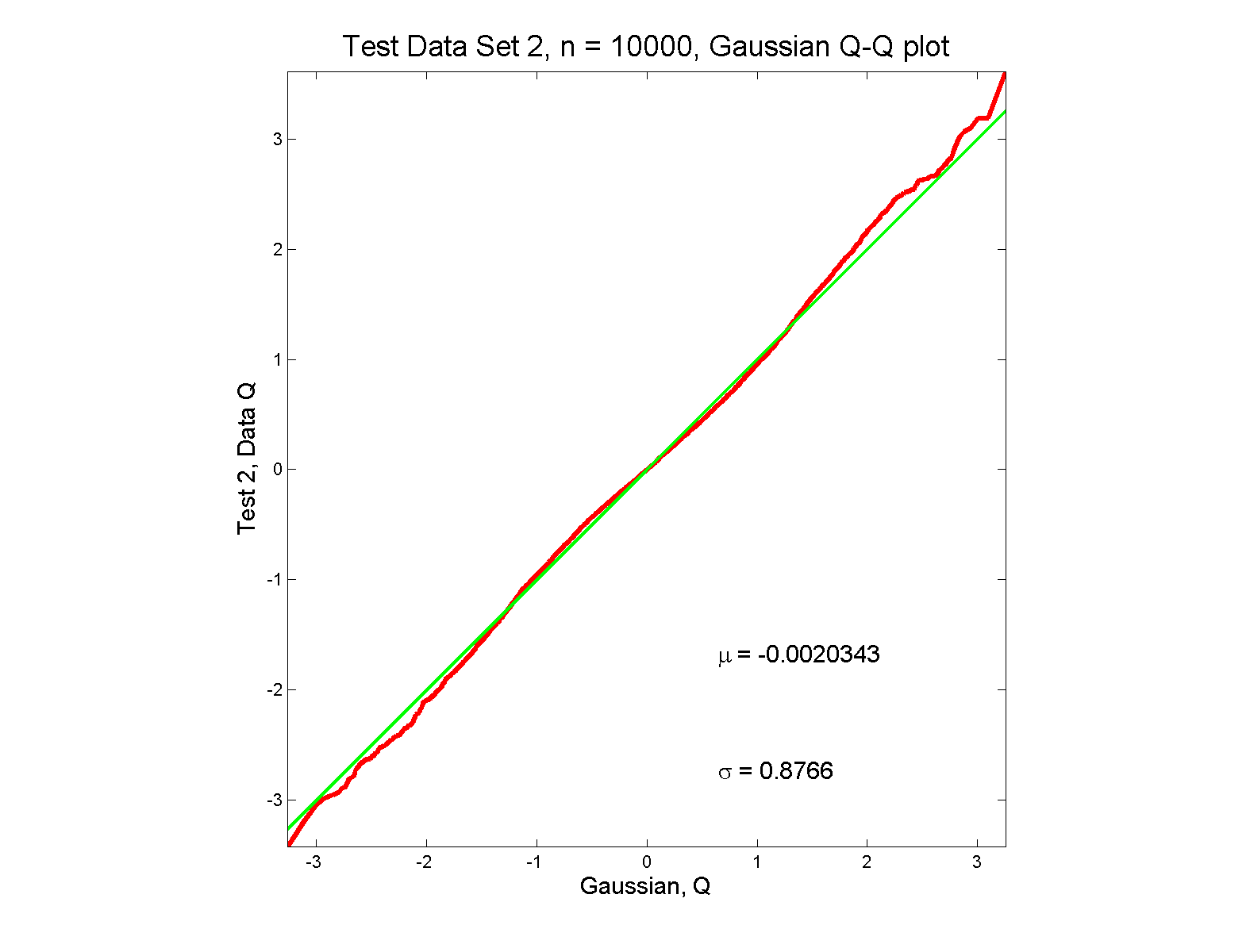 Last Class: Q-Q Envelope plots
Gaussian?    departures from line?
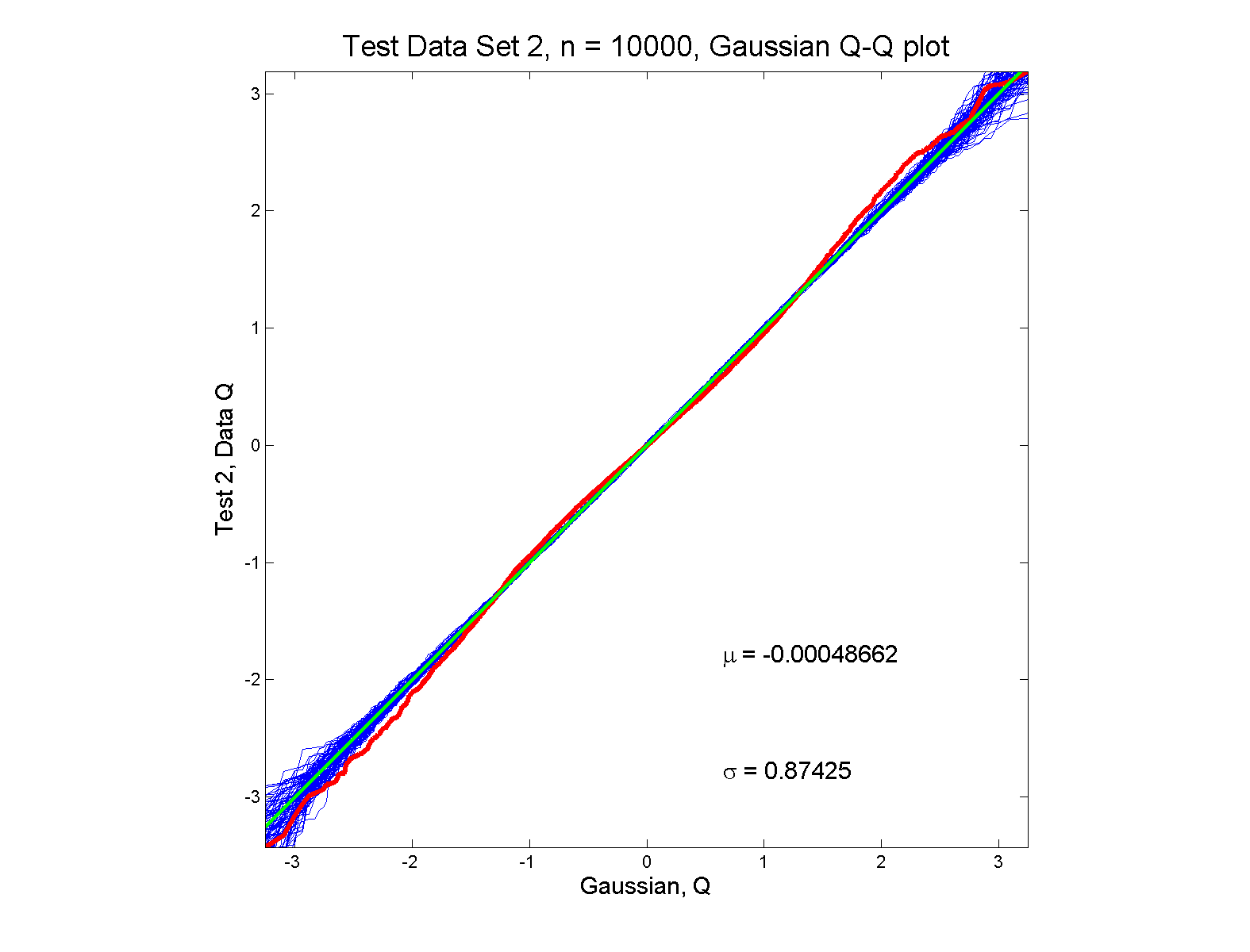 Last Class: Outliers in PCA
PCA for 
Deeper
Toy E.g.
Data:
Last Class: Outliers in PCA
Standard Statistical Approaches to Dealing with Influential Outliers:	
Outlier Deletion:    
Kick out “bad data”
Robust Statistical methods:
Work with full data set, 
but downweight “bad data”
Reduce influence, instead of “deleting”
(Think Median)
Last Class: Robust PCA
What is multivariate median?
There are several!    
(“median” generalizes in different ways)
Coordinate-wise median    
Often worst 
Not rotation invariant
(2-d data uniform on “L”)
Can lie on convex hull of data
(same example)
Thus can be poor notion of “center”
Last Class: Robust PCA
Last Class: Robust PCA
Robust PCA 3:    

Spherical 
PCA




Locantore et al (1999)
Last Class: Robust PCA
Mean Looks
Smoother
PC1 Nearly Flat
PC2 is Tilt (NOT Outlier)
Outlier Demoted to PC3
Lines are Eigenvalues on Sphere
Circles Show Original Variances
Spherical PCA for Toy Example: 

Now do
Spherical
PCA

Better result?
Text: Sec. 16.2.1
Last Class: Cornea Data
Cornea Data: 

Raw Data

Decompose
Into
Modes of
Variation?
Last Class: Cornea Data
Data Representation   -   Zernike Basis



Descriptor Space is Vector Space of Zernike Coefficients

So Perform PCA There, For Modes of Var’n
Works In Polar Coordinates
Tensor Product of Fourier (Angles) & 
Special Jacobi (Radii) Bases
Challenge:  Elliminate 
Singularity at Origin
Born & Wolf (1980),  Schwiegerling, et al. (1995)
Last Class: PCA of Cornea Data
PC1 Movie:
Last Class: PCA of Cornea Data
PC1 (First Mode) Summary:
Mean (1st image):   mild vert’l astigmatism
known pop’n structure called “with the rule”
Main dir’n:  “more curved” & “less curved”
Corresponds to first optometric measure
(89% of variat’n, in Mean Resid. SS sense)
Also:  “stronger astig’m”  &  “no astig’m”
Found corr’n between astig’m and curv’re
Scores (cyan):  Apparent Gaussian dist’n
PCA of Cornea Data
PC2 Movie:
PCA of Cornea Data
PC2 Movie:

Mean:  same as above
Common centerpoint of point cloud
Are studying “directions from mean”

Images along direction vector:
Looks terrible???
Why?
PCA of Cornea Data
PC2 Movie:
Reason made clear in Scores Plot (cyan):  
Single outlying data object drives PC dir’n
A known problem with PCA
Recall finds direction with “max variation”
In sense of variance
Easily dominated by single large observat’n
PCA of Cornea Data
Toy Example:  Single Outlier Driving PCA
PCA of Cornea Data
PC2 Affected by Outlier:
How bad is this problem?

View 1:  Statistician:     Arrggghh!!!!
Outliers are very dangerous
Can give arbitrary and meaningless dir’ns
PCA of Cornea Data
PC2 Affected by Outlier:
How bad is this problem?
View 2:  Ophthalmologist:   No Problem
Driven by “edge effects” (see raw data)
Artifact of “light reflection” data gathering 
(“eyelid blocking”, and drying effects)
Routinely “visually ignore” those anyway
Found interesting (& well known) dir’n:
steeper superior vs steeper inferior
Cornea Data
Cornea Data: 

Raw Data

Which one
is the outlier?

Will say more 
later …
PCA of Cornea Data
PC3 Movie
PCA of Cornea Data
PC3 Movie  (ophthalmologist’s view):
Edge Effect Outlier is present
But focusing on “central region” shows changing dir’n of astig’m (3% of MR SS)
“with the rule” (vertical) vs. “against the rule” (horizontal)
most astigmatism is “with the rule”
most of rest is “against the rule”
(known folklore)
PCA of Cornea Data
PC4 movie
PCA of Cornea Data
Continue with ophthalmologists view…
PC4 movie version:   
Other direction of astigmatism???
Location (i.e. “registration”) effect???
Harder to interpret …
OK, since only 1.7% of MR SS
Substantially less than for PC2 & PC3
PCA of Cornea Data
Ophthalmologists View  (cont.)

Overall Impressions / Conclusions:
Useful decomposition of population variation
Useful insight into population structure
PCA of Cornea Data
Now return to Statistician’s View:
How can we handle these outliers?
Even though not fatal here, can be for other examples…
Simple Toy 
	Example 
	(in 2d):
Outliers in PCA
Example Cornea Data:
Can find PC2 outlier (by looking through data (careful!))
Outliers in PCA
Example 
Cornea Data

Which One Is
The Outlier?
Outliers in PCA
Example 
Cornea Data

Which One Is
The Outlier?

Not This
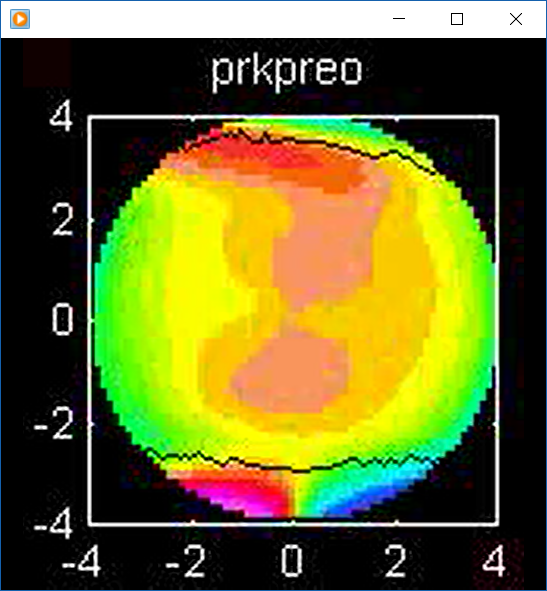 Outliers in PCA
Example 
Cornea Data

Which One Is
The Outlier?

Another Wild One
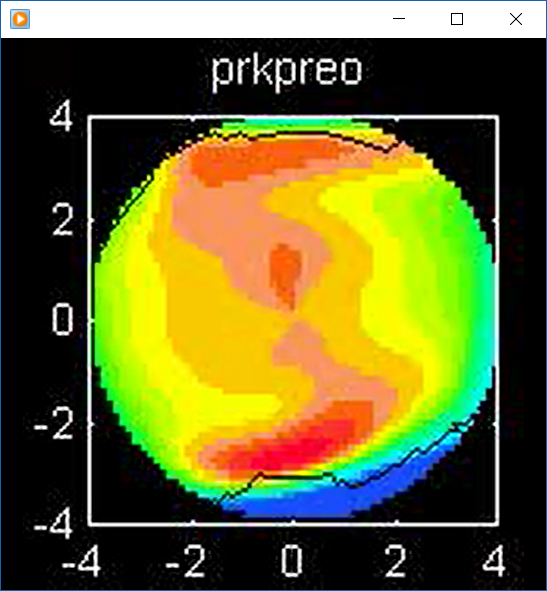 Outliers in PCA
Example 
Cornea Data

Which One Is
The Outlier?

Might Think This
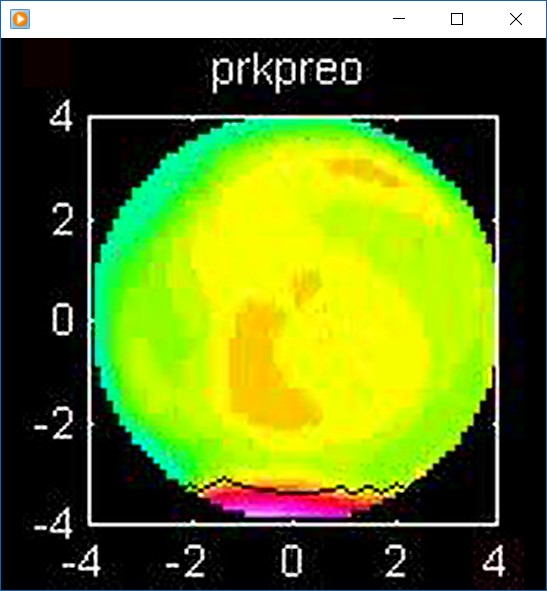 Outliers in PCA
Example 
Cornea Data

Which One Is
The Outlier?

But In Fact Is This
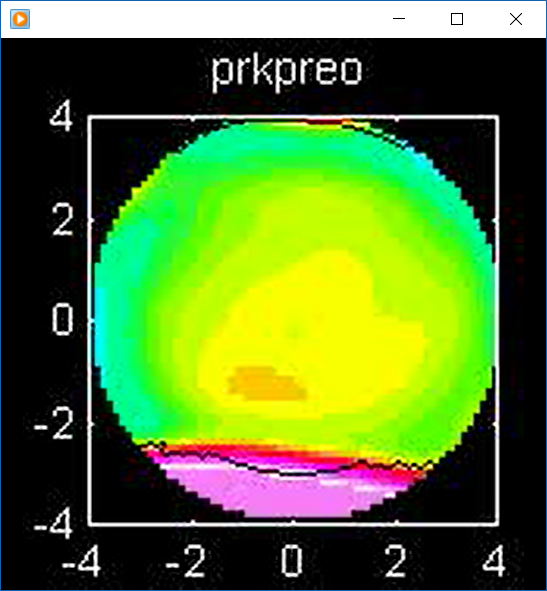 Outliers in PCA
Aside On Visualization
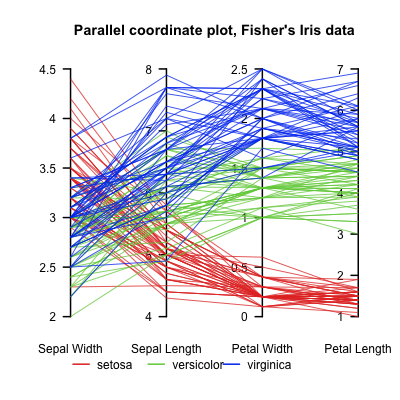 Robust PCA
Useful View:   Parallel Coordinates Plot

X-axis:
Zernike
Coefficient
Number

Y-axis:
Coefficient
Robust PCA
Cornea Data,    Parallel Coordinates Plot:

Top Plot: Zernike
Coefficients
Robust PCA
Cornea Data,    Parallel Coordinates Plot:

Top Plot: Zernike
Coefficients

All n = 43 Very
Similar
.
Robust PCA
Cornea Data,    Parallel Coordinates Plot:

Top Plot: Zernike
Coefficients

All n = 43 Very
Similar

Most Action in few
Low Freq. Coeffs.
Robust PCA
Cornea Data,   Parallel Coordinates Plot
 
Middle Plot:   (Zernike Coefficients – median)
Most Variation in lowest frequencies
E.g. as in Fourier compression of smooth signals
Projecting on sphere will destroy this
By magnifying high frequency behavior

Bottom Plot:    discussed later
Point-Wise Median 
Actually Sensible Here
Robust PCA
Spherical PCA Problem :  
Magnification of High Freq. Coeff’s
Solution :   Elliptical Analysis
Main idea:    project data onto suitable ellipse, not sphere
Which ellipse?     (in general, this is problem that PCA solves!)
Simplification:    Consider ellipses parallel to coordinate axes
Robust PCA
Robust PCA
Rescale
Coords
Challenge: Spherical
Projection Will Lose
Some Vertical Var’n
Spherical    PCA
Unscale
Coords
Robust PCA
Elliptical Analysis (cont.):
Simple Implementation,
via coordinate axis rescaling
Divide each axis by MAD
Project Data to sphere (in transformed space)
Return to original space (mul’ply by orig’l MAD) for analysis
Do PCA on Projections
Robust PCA
Elliptical Estimate of “center”:
Do    	   M-estimation in transformed space 
(then transform back)
Results for cornea data:




Sample Mean     Spherical Center    Elliptical Center
Elliptical clearly best
Nearly no edge effect
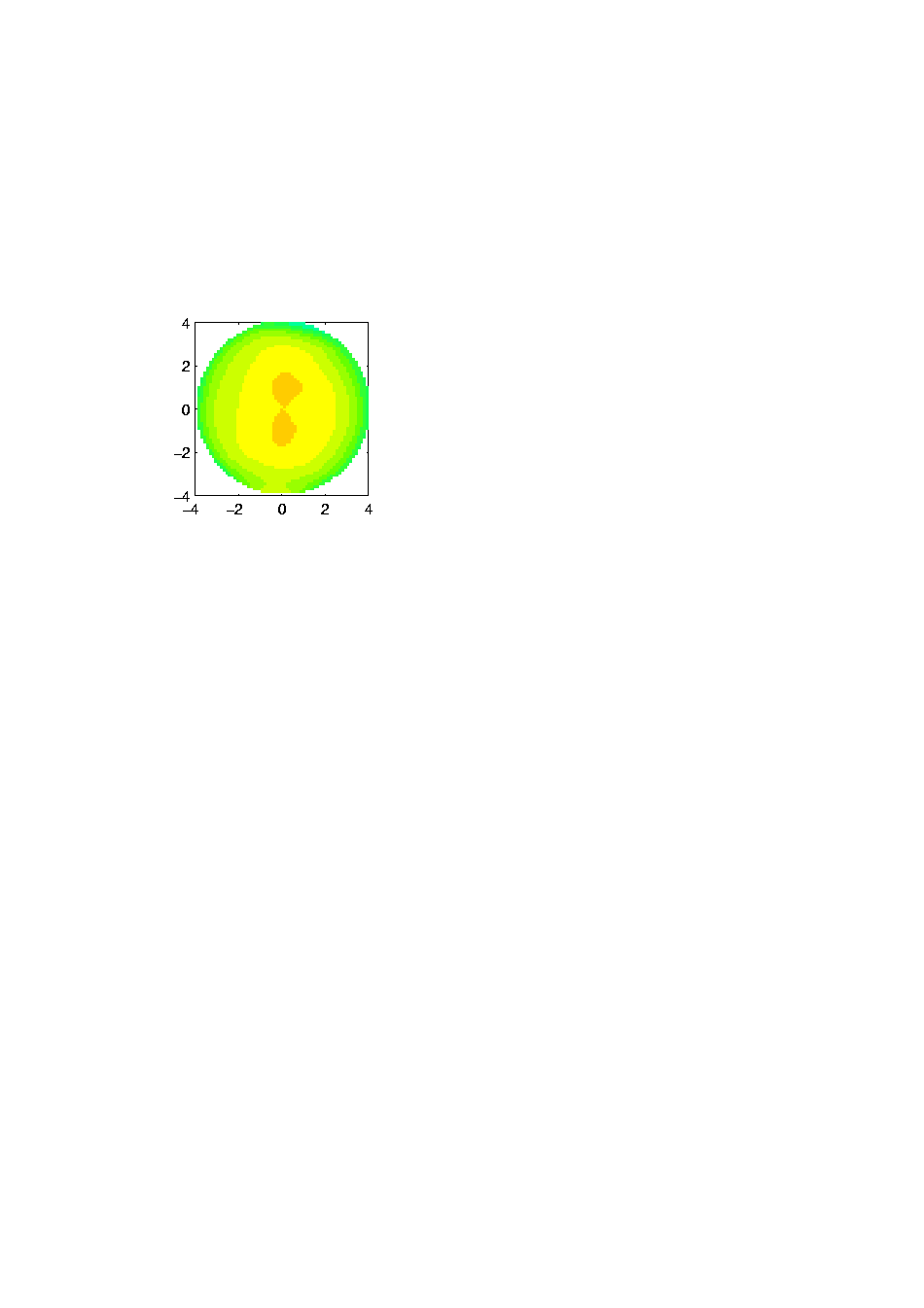 Robust PCA
Elliptical PCA for cornea data:
Original PC1,    Elliptical PC1
Robust PCA
Elliptical PCA for cornea data:
Original PC1,    Elliptical PC1
Still finds overall curvature & correlated astigmatism
Minor edge effects almost completely gone
Robust PCA
Elliptical PCA for cornea data:
Original PC2,    Elliptical PC2
Robust PCA
Elliptical PCA for cornea data:
Original PC1,    Elliptical PC1
Still finds overall curvature & correlated astigmatism
Minor edge effects almost completely gone
Original PC2,    Elliptical PC2
Huge edge effects dramatically reduced
Still finds steeper superior vs. inferior
Robust PCA
Elliptical PCA for cornea data:
Original PC3,    Elliptical PC3
Robust PCA
Elliptical PCA for Cornea Data (cont.):
Original PC3,    Elliptical PC3
-Edge effects greatly diminished
But some of against the rule astigmatism also lost
Price paid for robustness
Robust PCA
Elliptical PCA for cornea data:
Original PC4,    Elliptical PC4
Robust PCA
Elliptical PCA for Cornea Data (cont.):
Original PC3,    Elliptical PC3
-Edge effects greatly diminished
But some of against the rule astigmatism also lost
Price paid for robustness
Original PC4,    Elliptical PC4
Now looks more like variation on astigmatism???
GWAS Data Analysis
Text: Sec. 16.2.2
How can we visualize such data?
Big Picture View of PCA
Common Fallacy:    
PCA only useful for Gaussian data





Clearly NOT
Gaussian
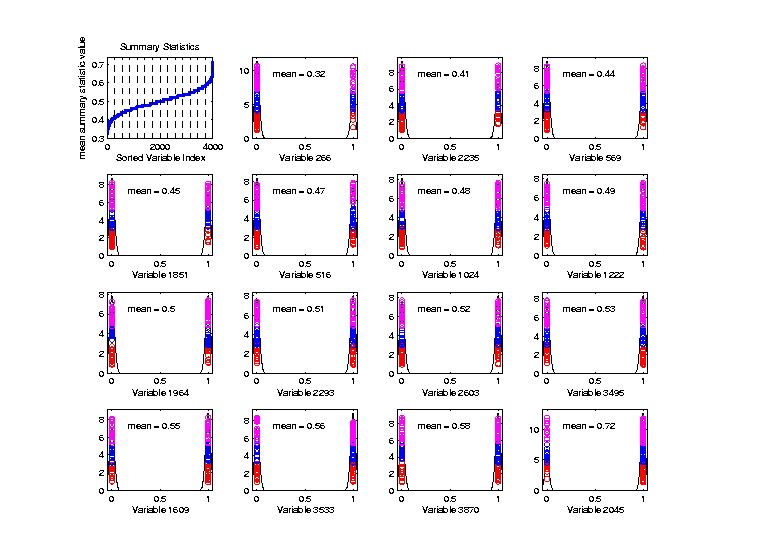 n = 100,   d = 4000
Toy Example:
Each Marginal
Binary
Big Picture View of PCA
Common Fallacy:    
PCA only useful for Gaussian data

But PCA
Reveals
Trimodal
Structure
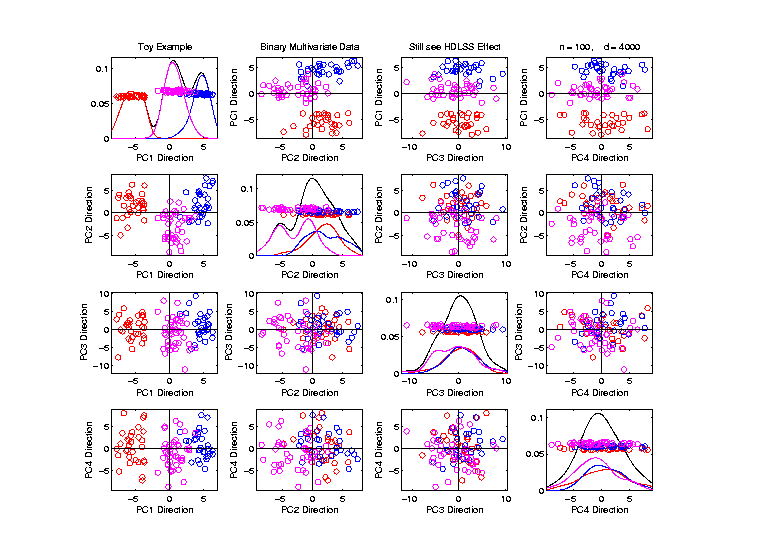 GWAS Data Analysis
Genome Wide Association Study (GWAS)

Cystic Fibrosis Study:    Wright et al (2011)

Interesting Feature:
	Some Subjects are Close Relatives
(e.g. ~half SNPs are same)
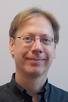 GWAS Data Analysis
PCA View

Clear Ethnic
Groups
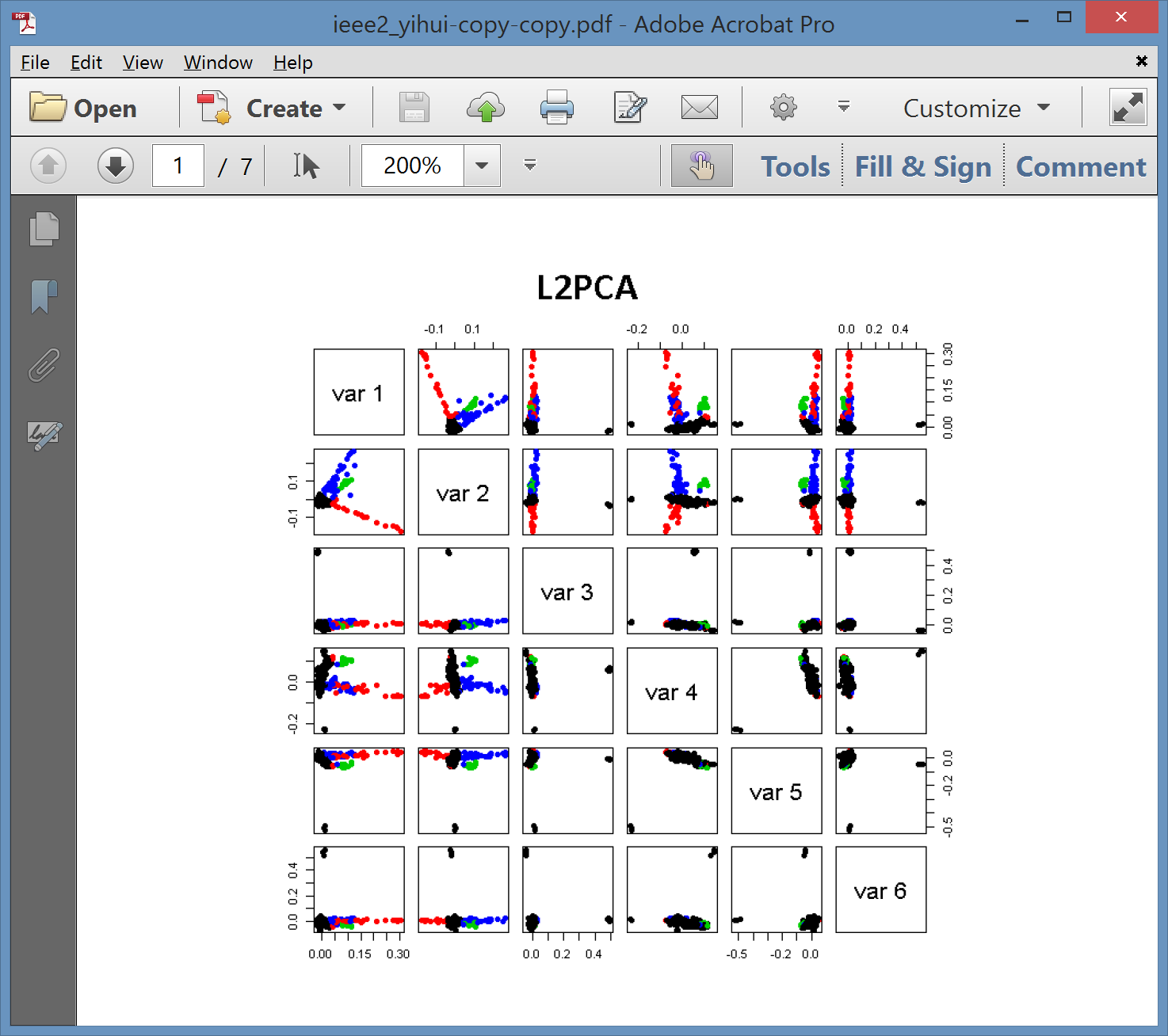 GWAS Data Analysis
PCA View

Clear Ethnic
Groups

And Several
Outliers!

Eliminate With
Spherical PCA?
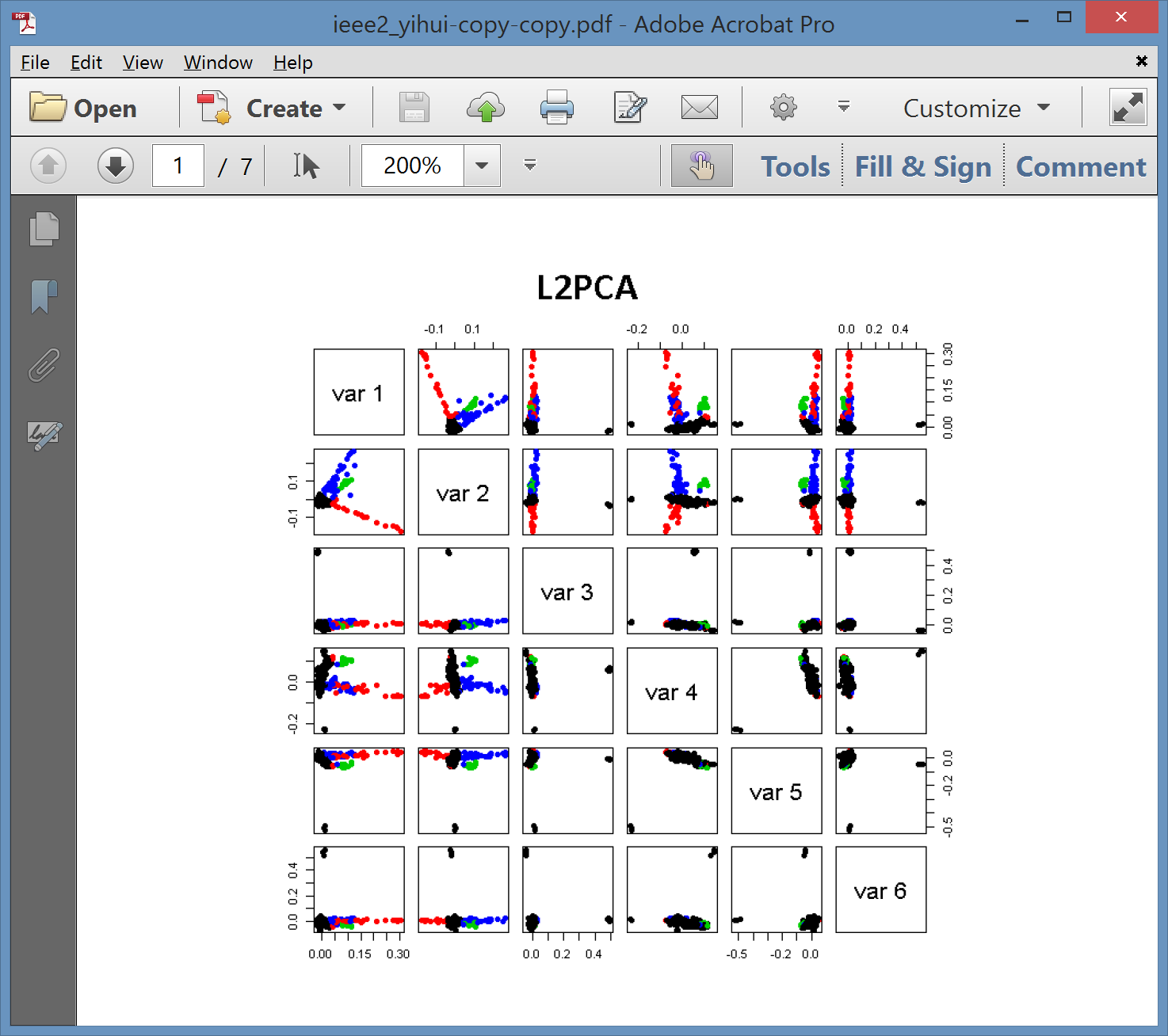 GWAS Data Analysis
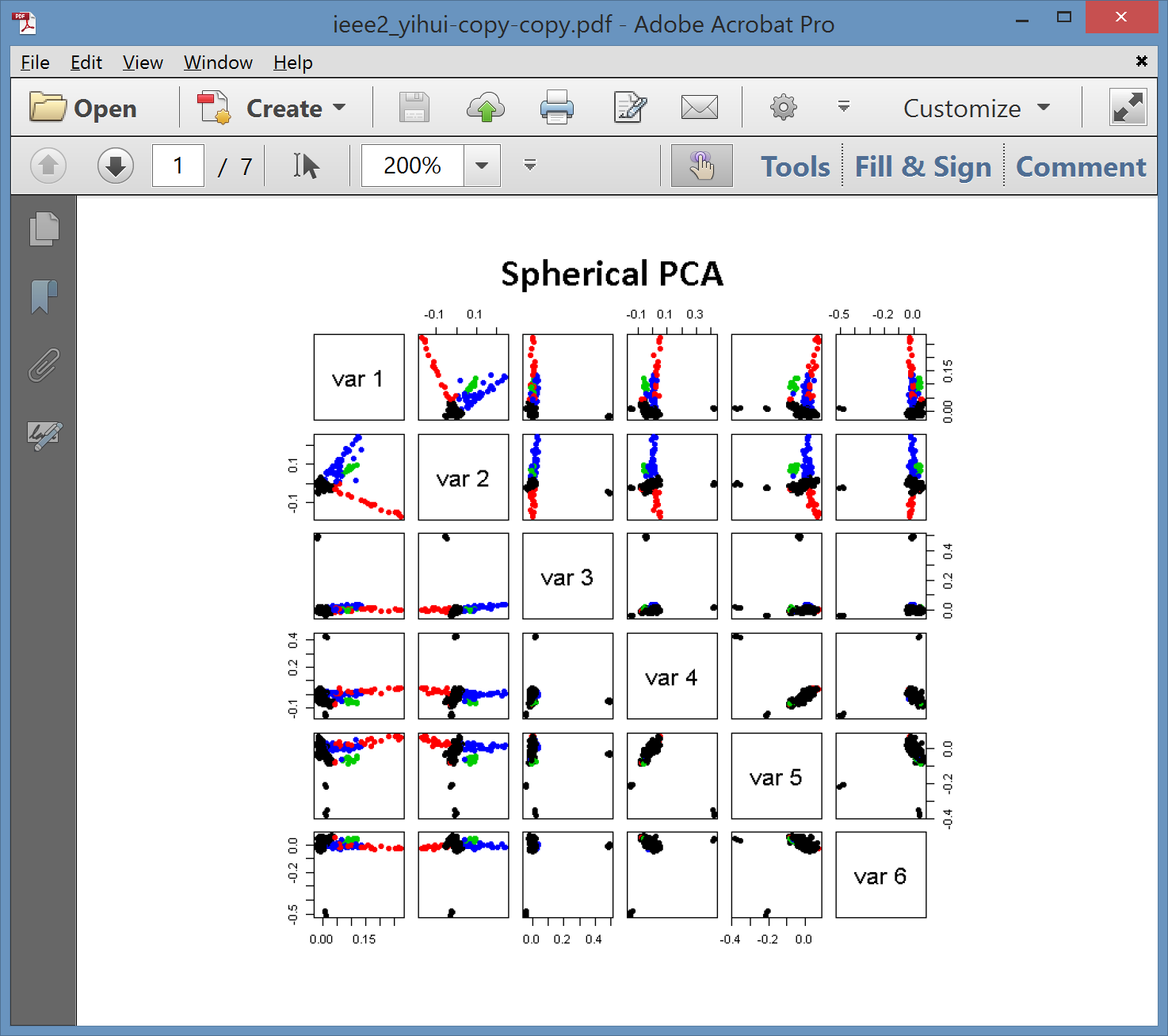 HDLSS Asymptotics
Caution
Toy 2-Class
Example


Separation
Is Natural
Sampling
Variation
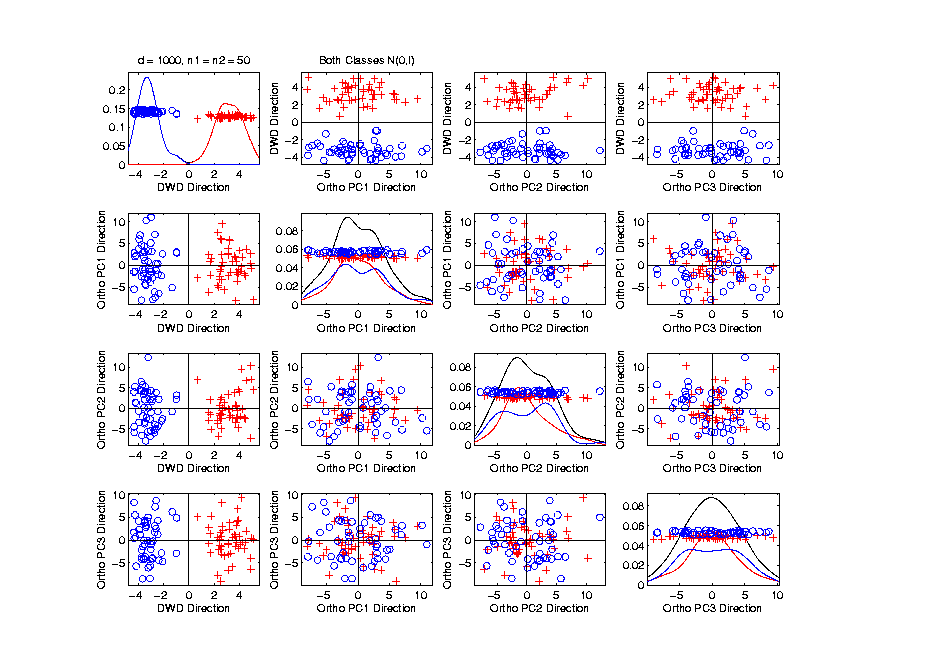 HDLSS Asymptotics
HDLSS Robust PCA
Recall Robust PCA via Spherical Projection
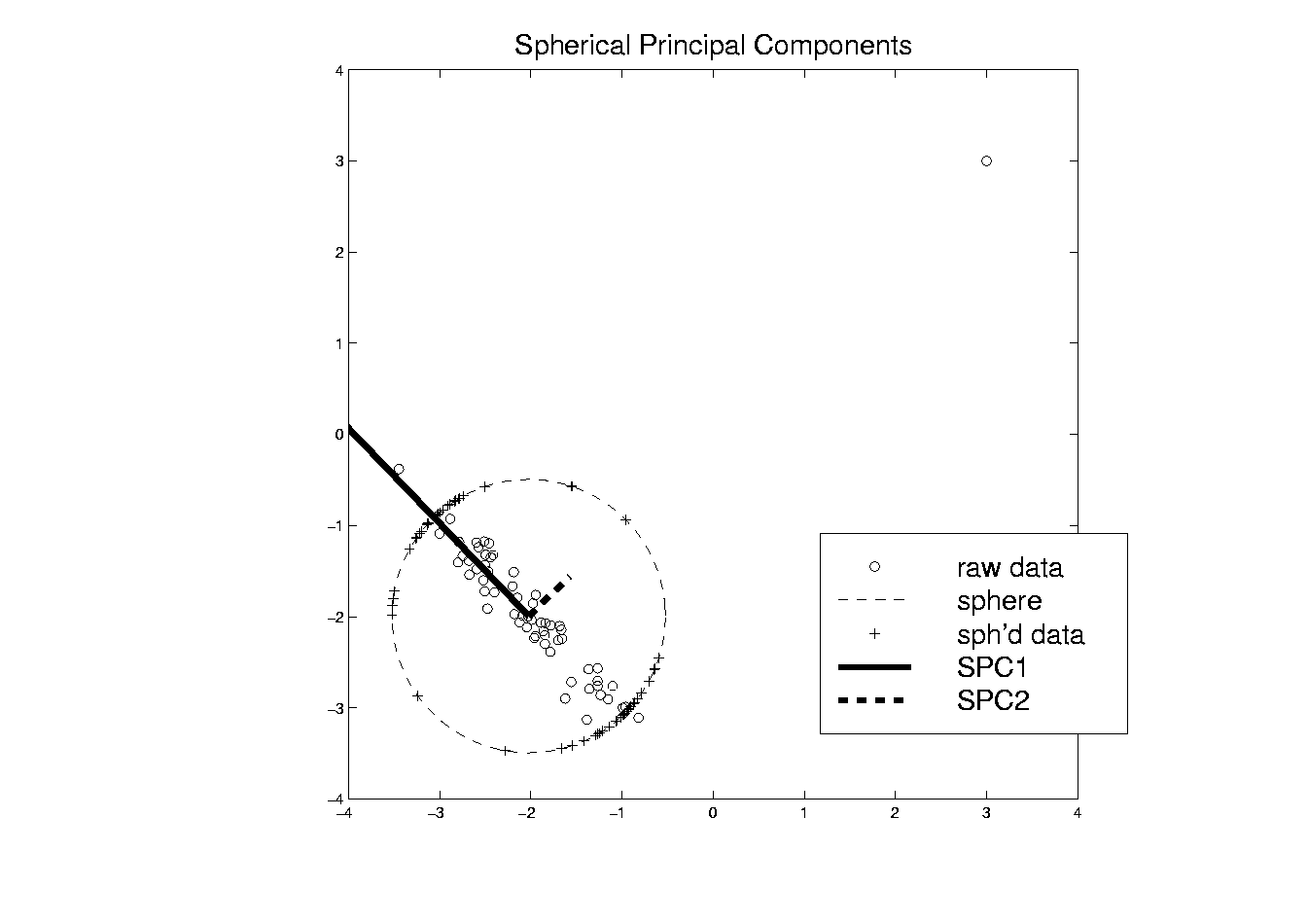 HDLSS Robust PCA
Recall Robust PCA via Spherical Projection
Useful Theory:

Zhou and Marron (2015) showed:
 No Outliers:   Similar Performance
 Outliers:  Spherical PCA is Generally Better
Failure of Sph’l PCA for GWAS Outliers
GWAS Data Analysis
L1 Statistics
E.g. Conventional PCA in 2-d

Replace 
Best L2 Fit
L1 Statistics
E.g. Conventional PCA in 2-d

Replace 
Best L2 Fit

With
Best L1 Fit
L1 Statistics
E.g. Conventional PCA in 2-d

Best L1 Fit

Advantages:
  Robust Against Outliers
  Good “Sparsity” Properties
L1 PCA
Recall Backwards PCA From
Principal Nested Spheres
Calculation:

Clever Backwards Algorithm

Brooks, Dulá, Boone (2013)
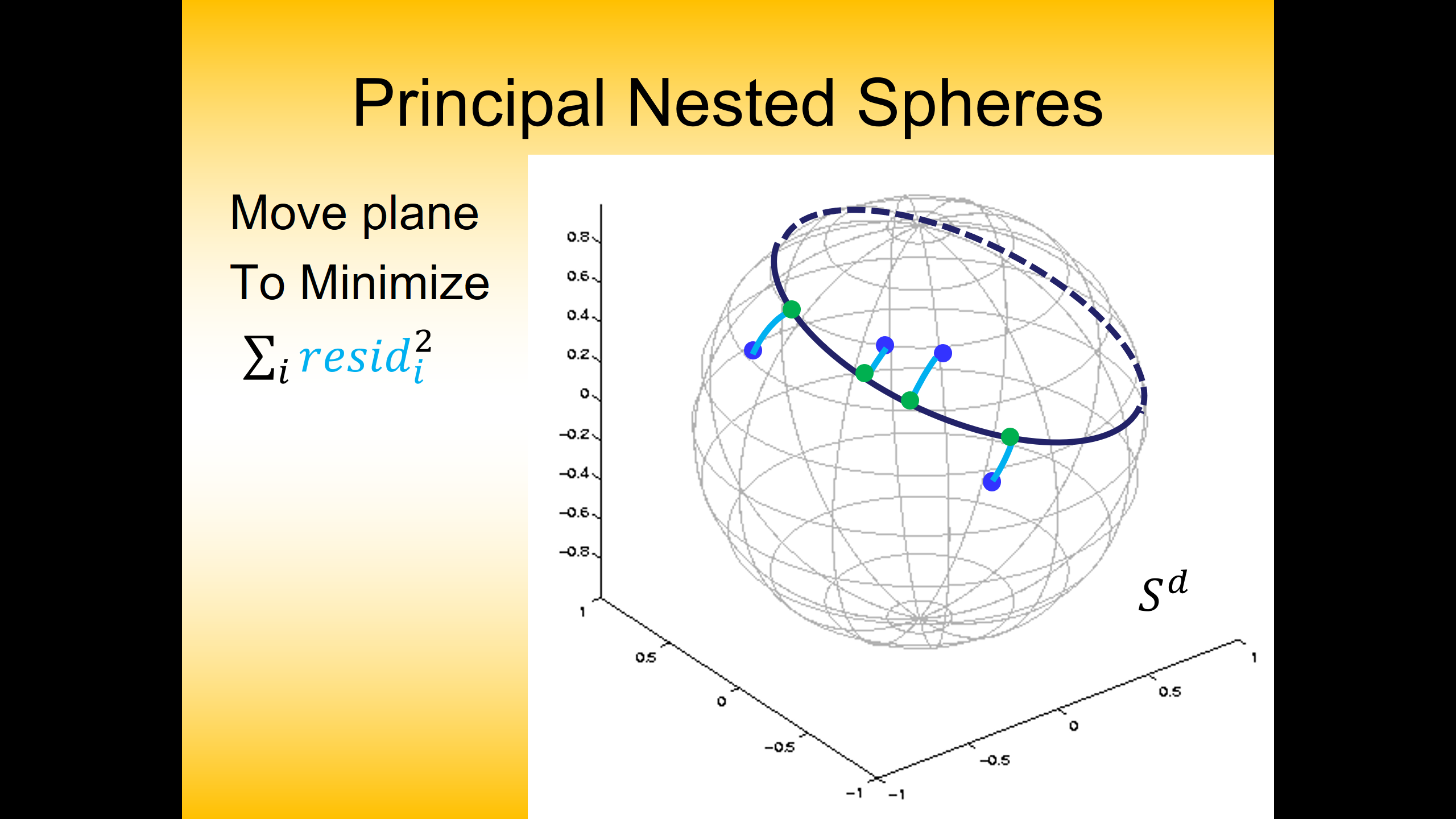 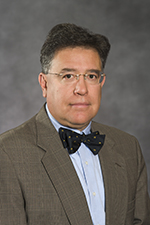 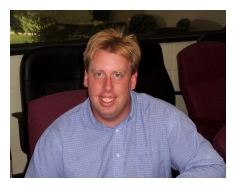 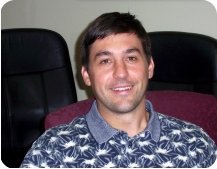 L1 PCA
Challenge: 
L1 Projections
Hard to 
Interpret

2-d Toy
Example

Note
Outlier
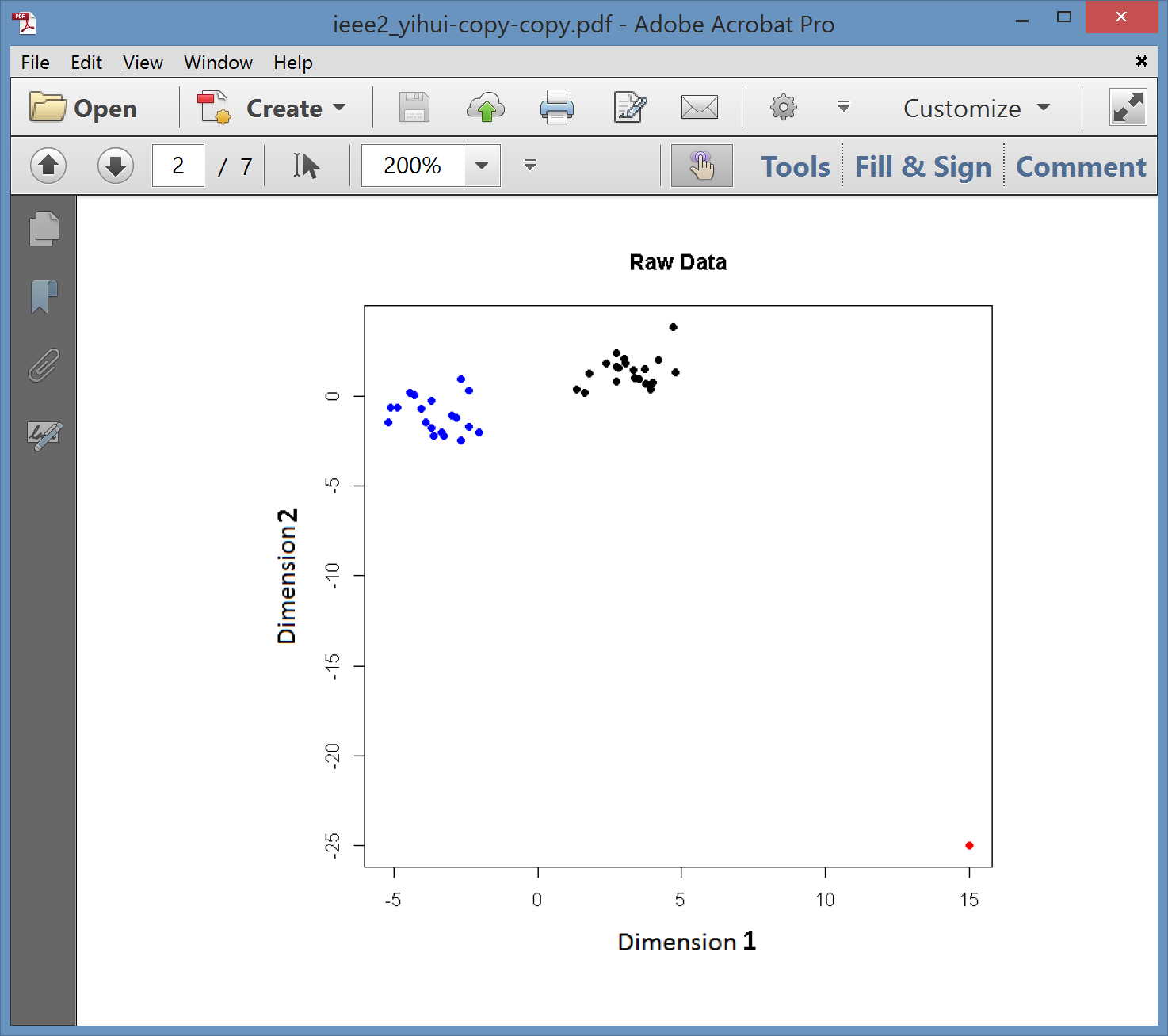 L1 PCA
3rd Coordinate With 
Very Small Variation
Challenge: 
L1 Projections
Hard to 
Interpret

Parallel
Coordinate
View
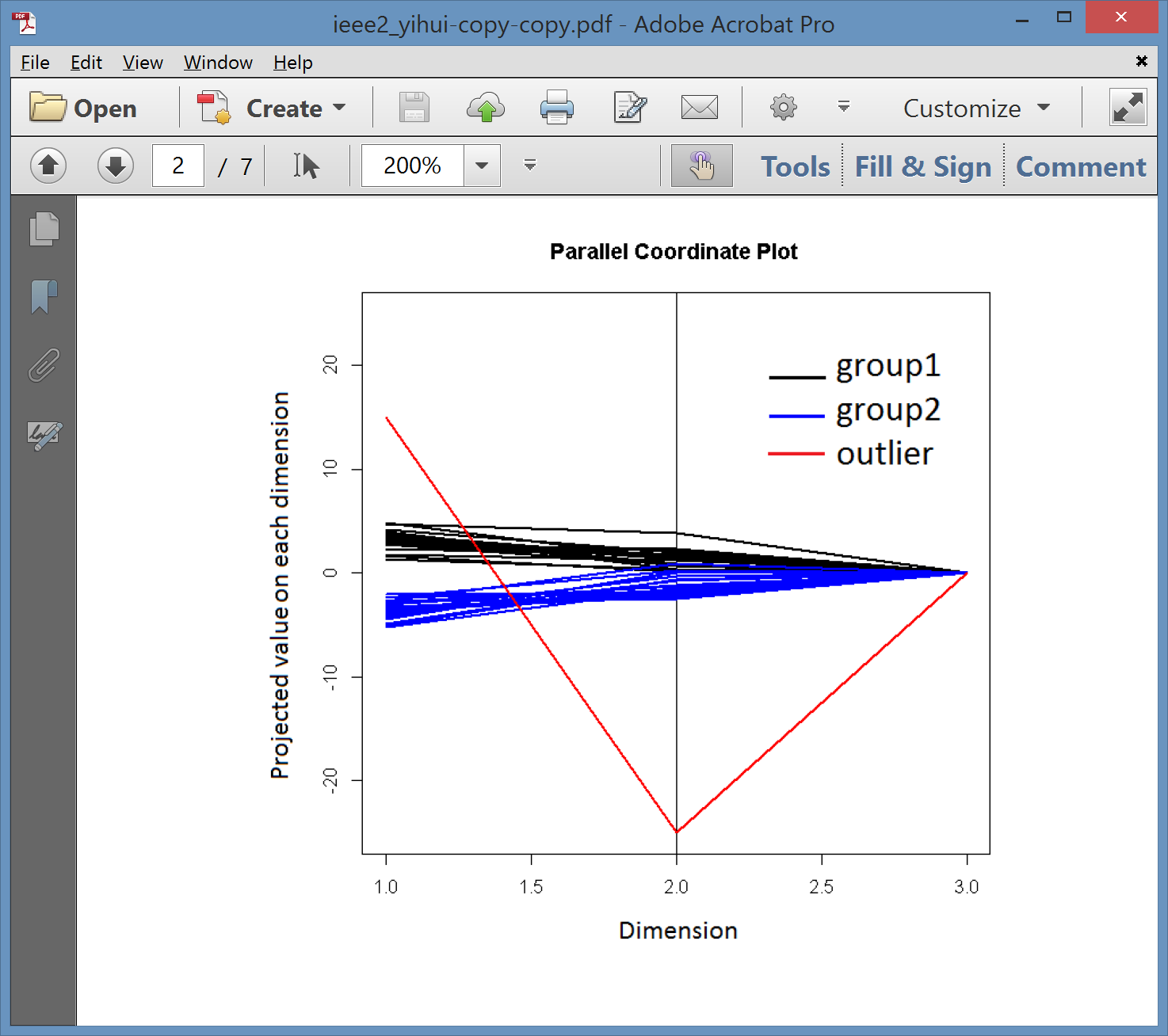 Clusters Mostly
In Dimension 1
Outlier (+,-)
L1 PCA
Conventional 
L2 PCA

Outlier Pulls
Off PC1
Direction
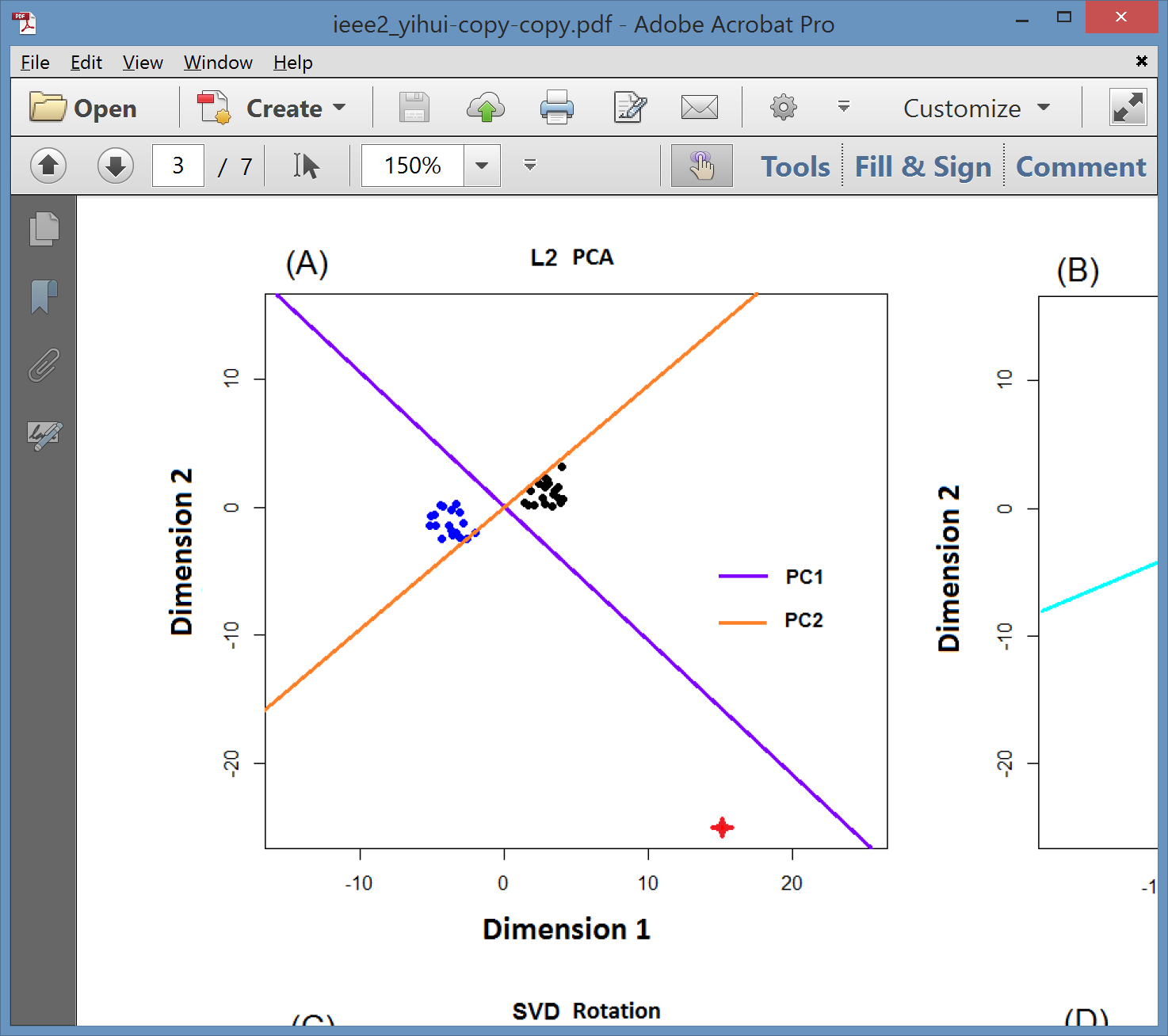 L1 PCA
L1 PCA

Much Better
PC1 Direction
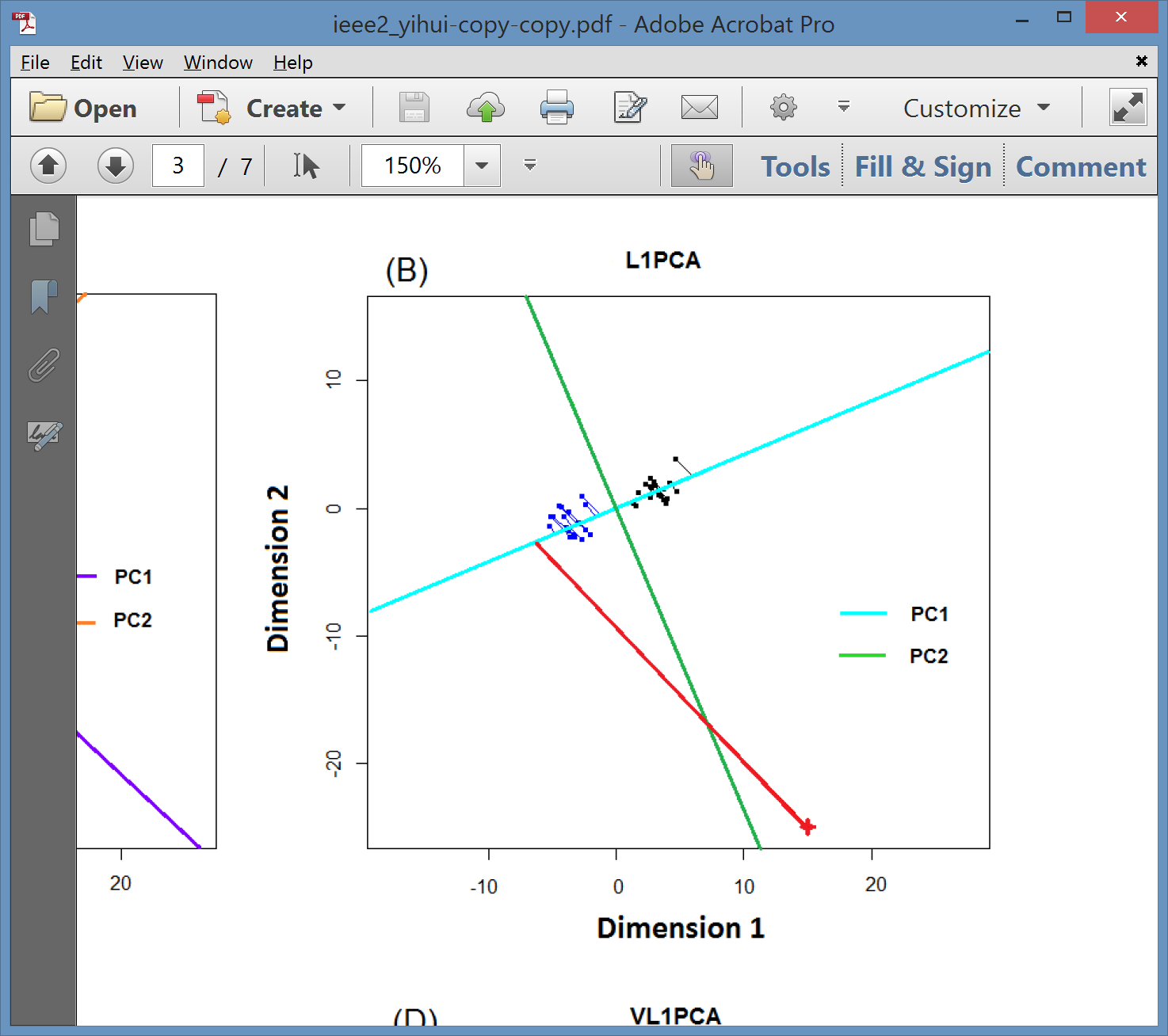 L1 PCA
L1 PCA

Much Better
PC1 Direction

But Very Strange
Projections

(i.e. Little
 Data Insight)
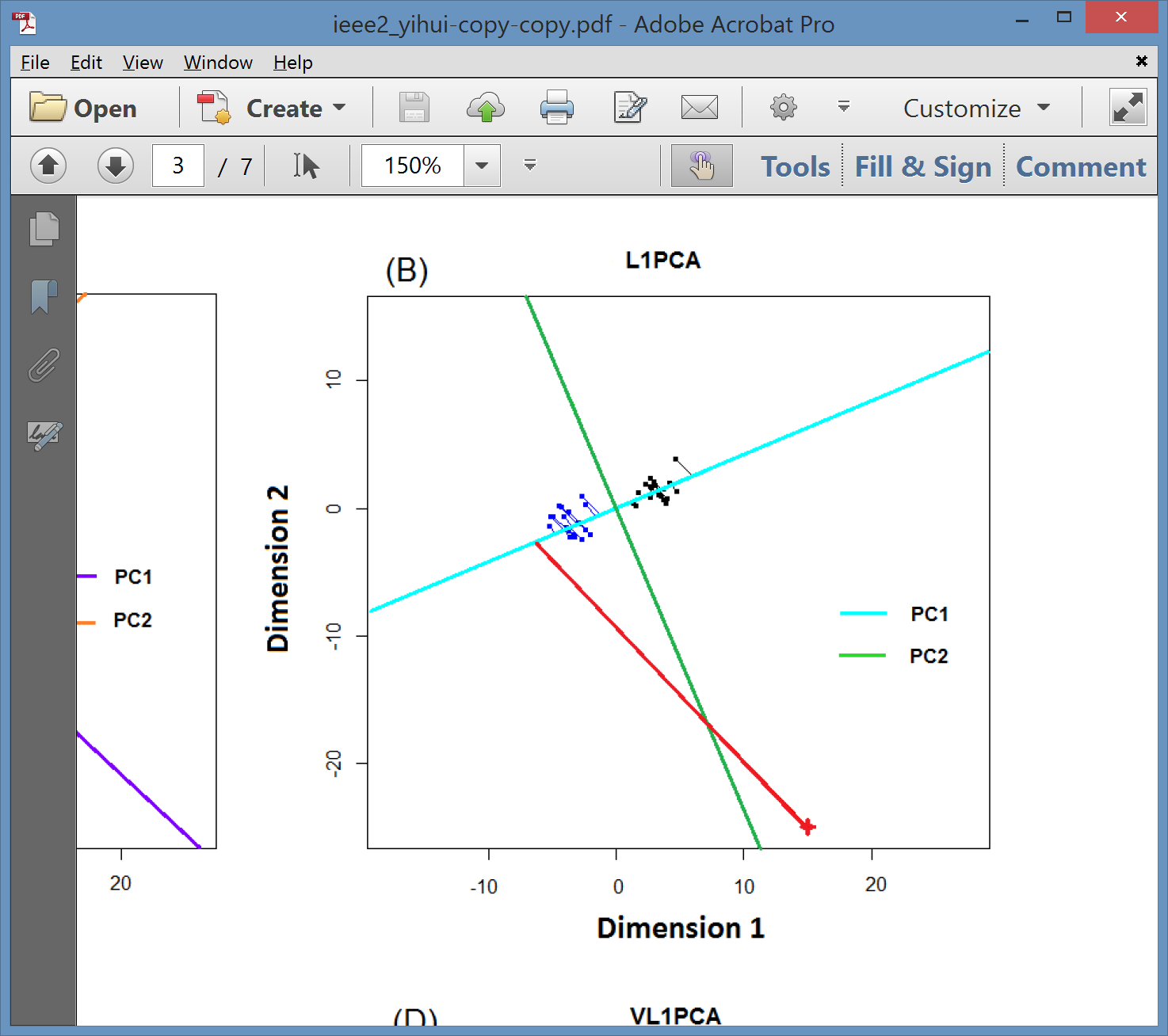 L1 PCA
L1 PCA


Reason:
SVD Rotation
Before L1
Computation

Note:  L1 Methods
Not Rotation Invariant
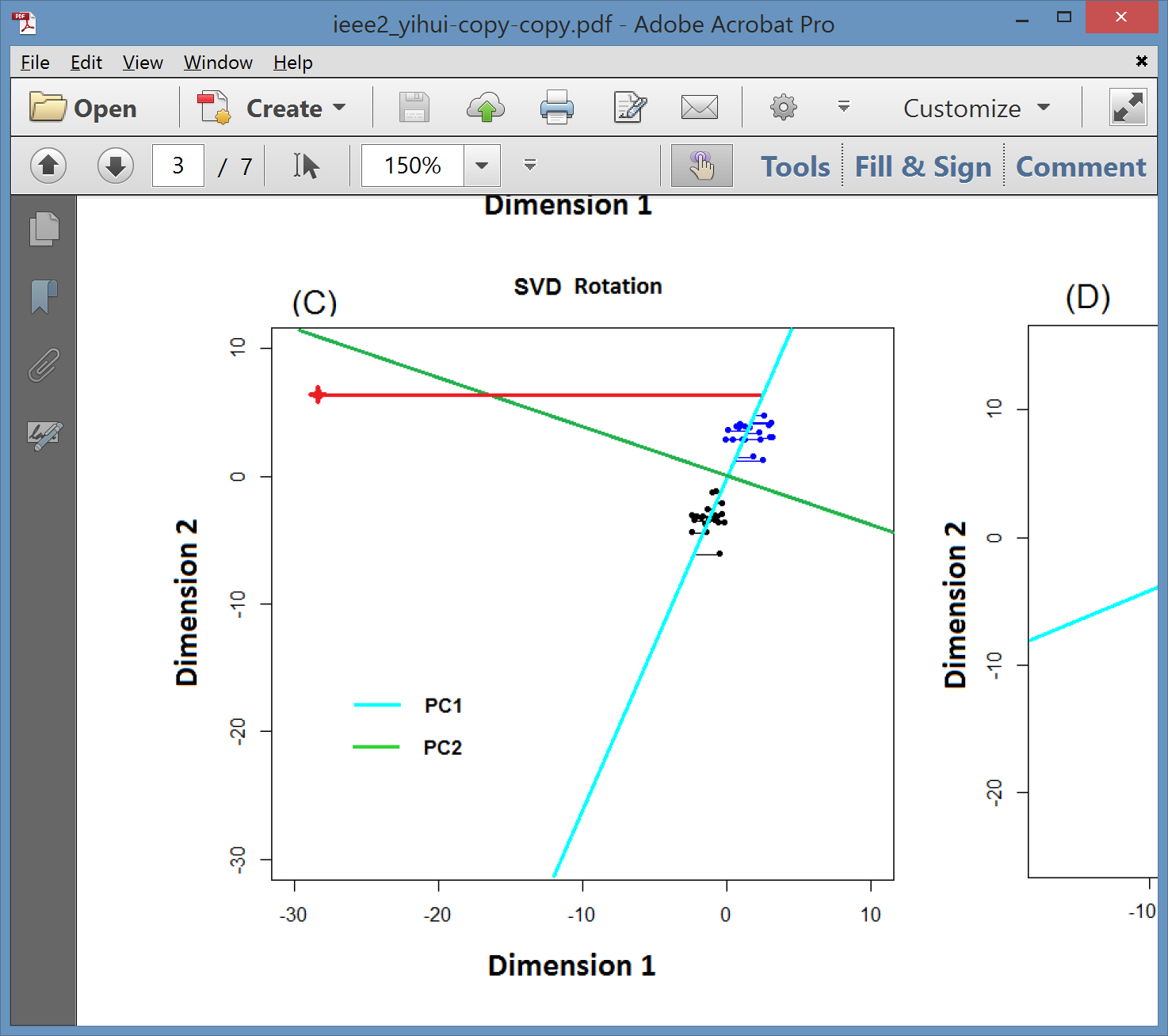 L1 PCA
Challenge: L1 Projections Hard to Interpret
(i.e. Little Data Insight)

Solution:
Compute PC Directions Using L1
Compute Projections (Scores) Using L2

Called “Visual L1 PCA”  (VL1PCA)

Zhou & Marron (2016)
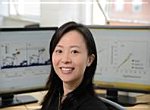 L1 PCA
VL1 PCA

 Excellent PC
    Directions

 Interpretable
    Scores
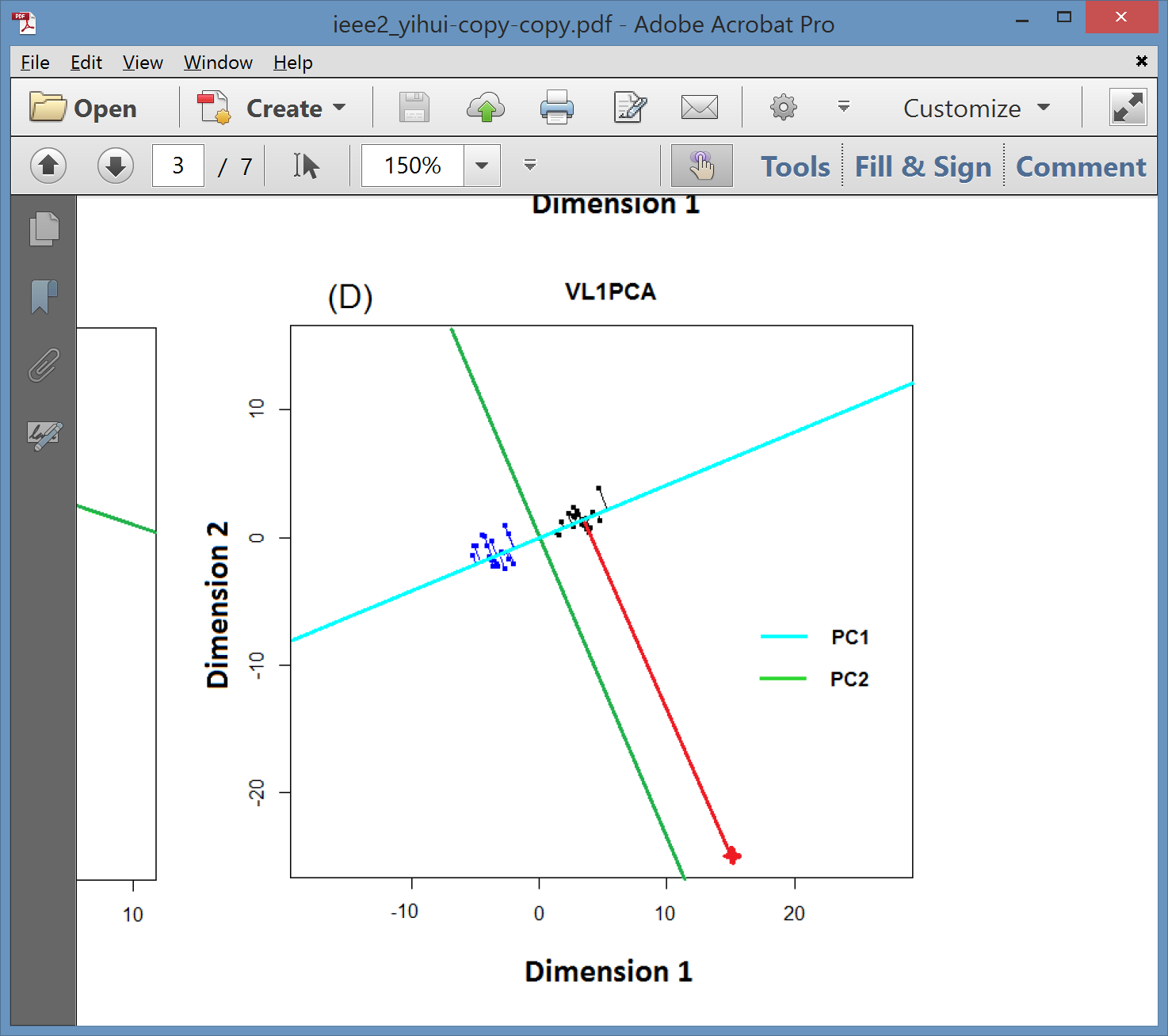 VL1 PCA
10-d Toy Example:

Parabolas
From Before

With Two
Outliers

Half Frequency
So Orthogonal
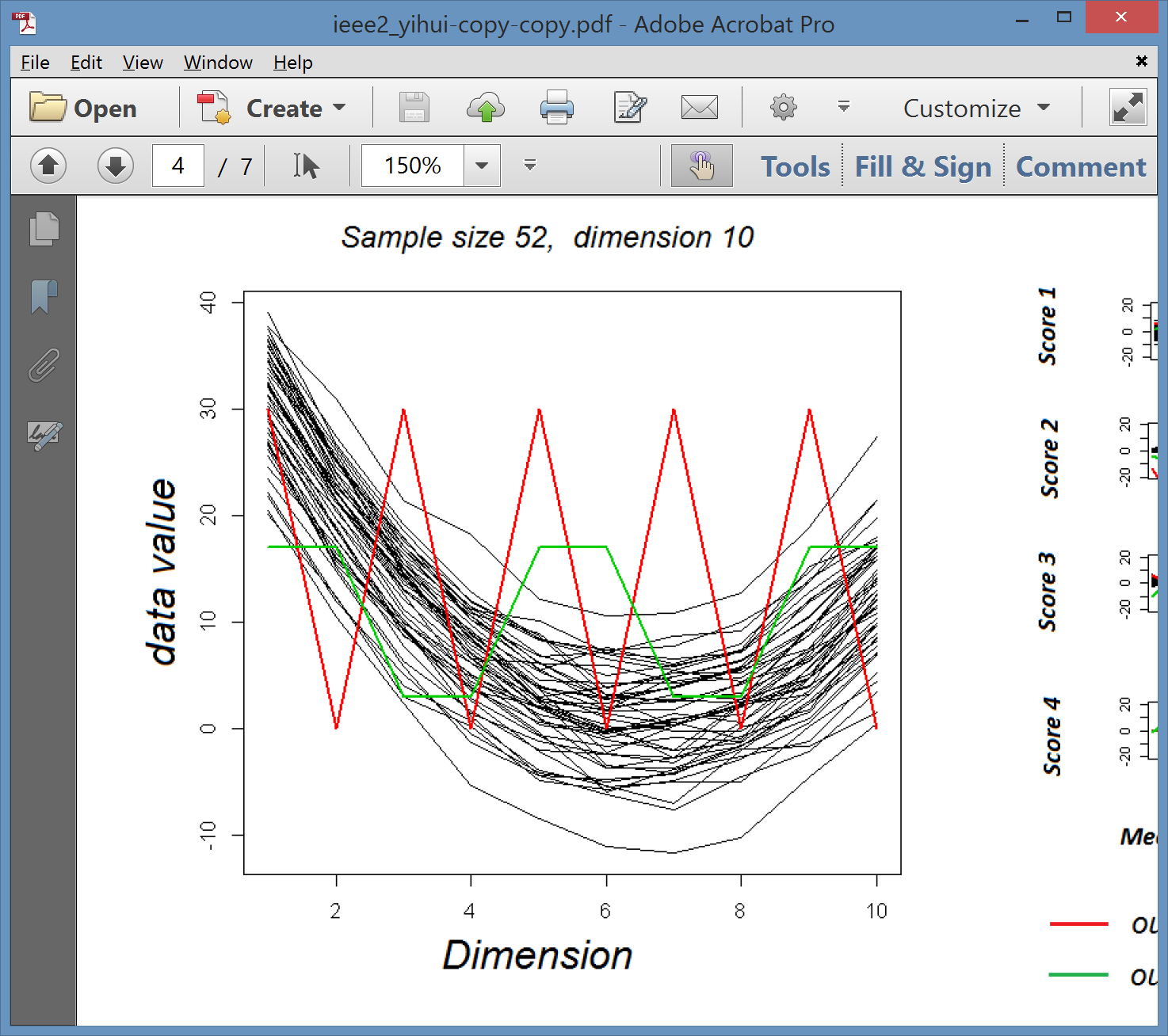 VL1 PCA
10-d Toy Example:

L2PCA
Strongly 
Impacted
(In All
 Components)
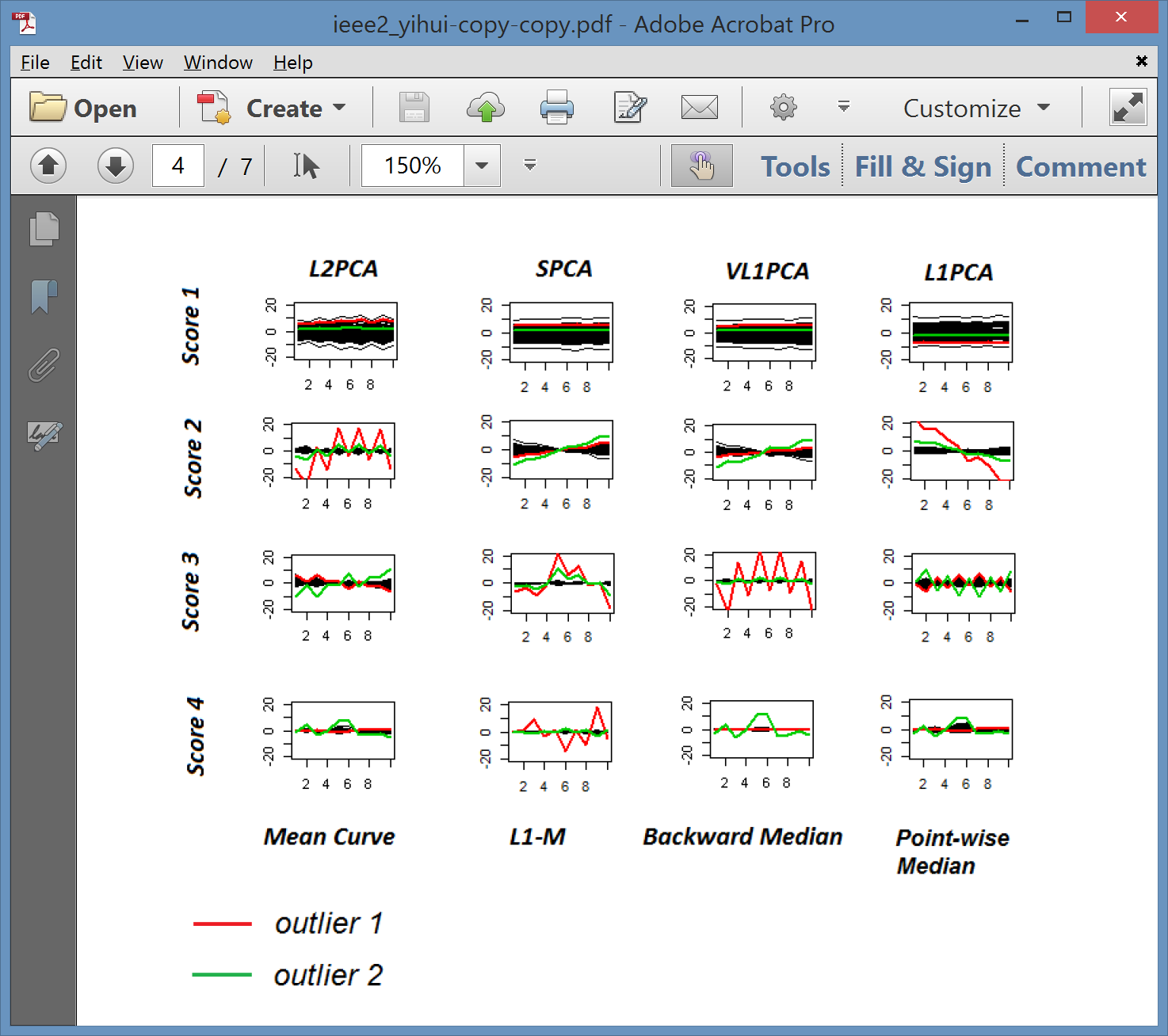 Outlier Impact
VL1 PCA
10-d Toy Example:

SCPA & 
VL1PCA
Nicely 
Robust

(Vl1PCA
 Slightly
  Better)
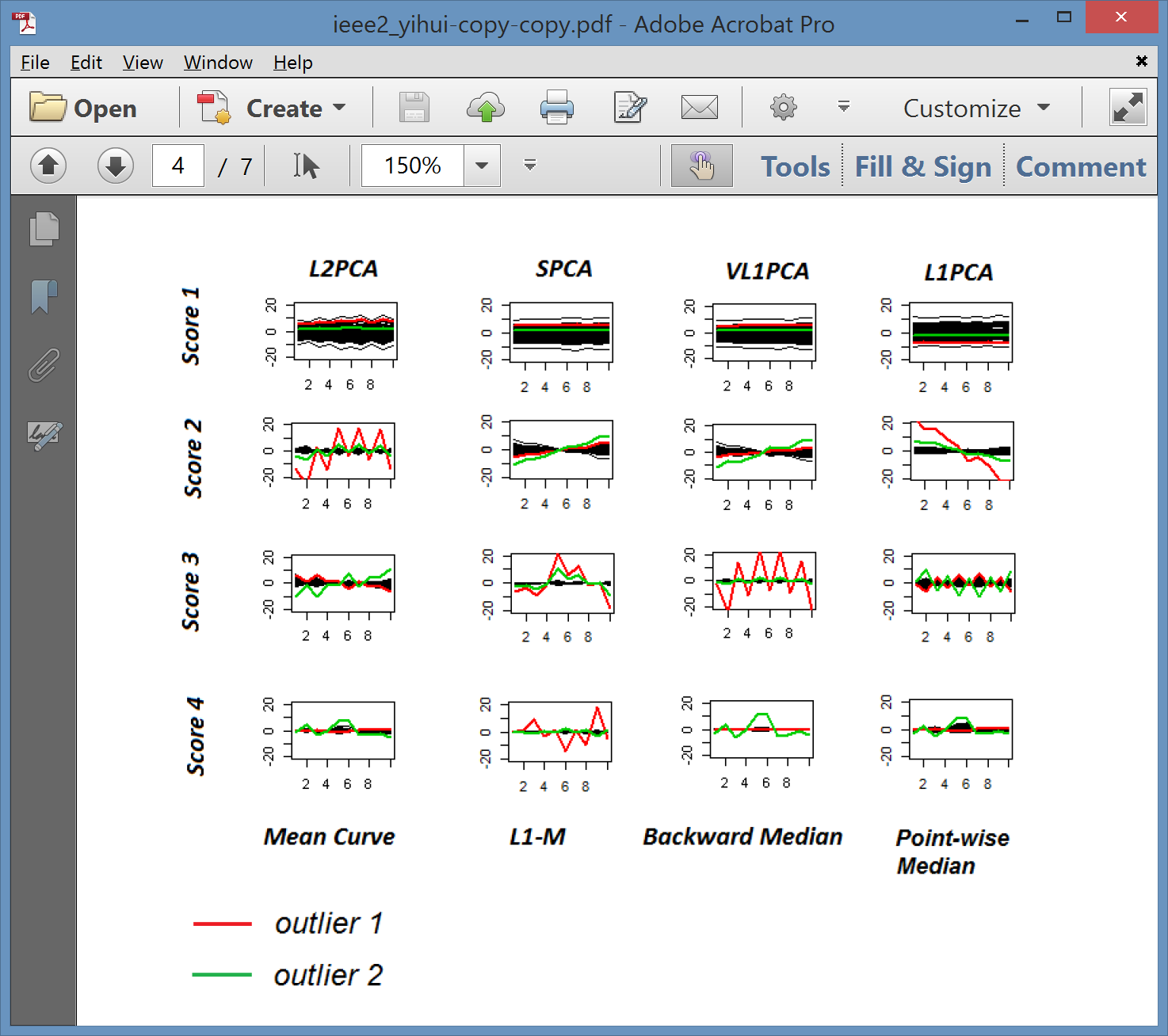 Recover Tilt in PC2
Better Outlier Rep’n
VL1 PCA
10-d Toy Example:


L1PCA
Hard To
Interpret
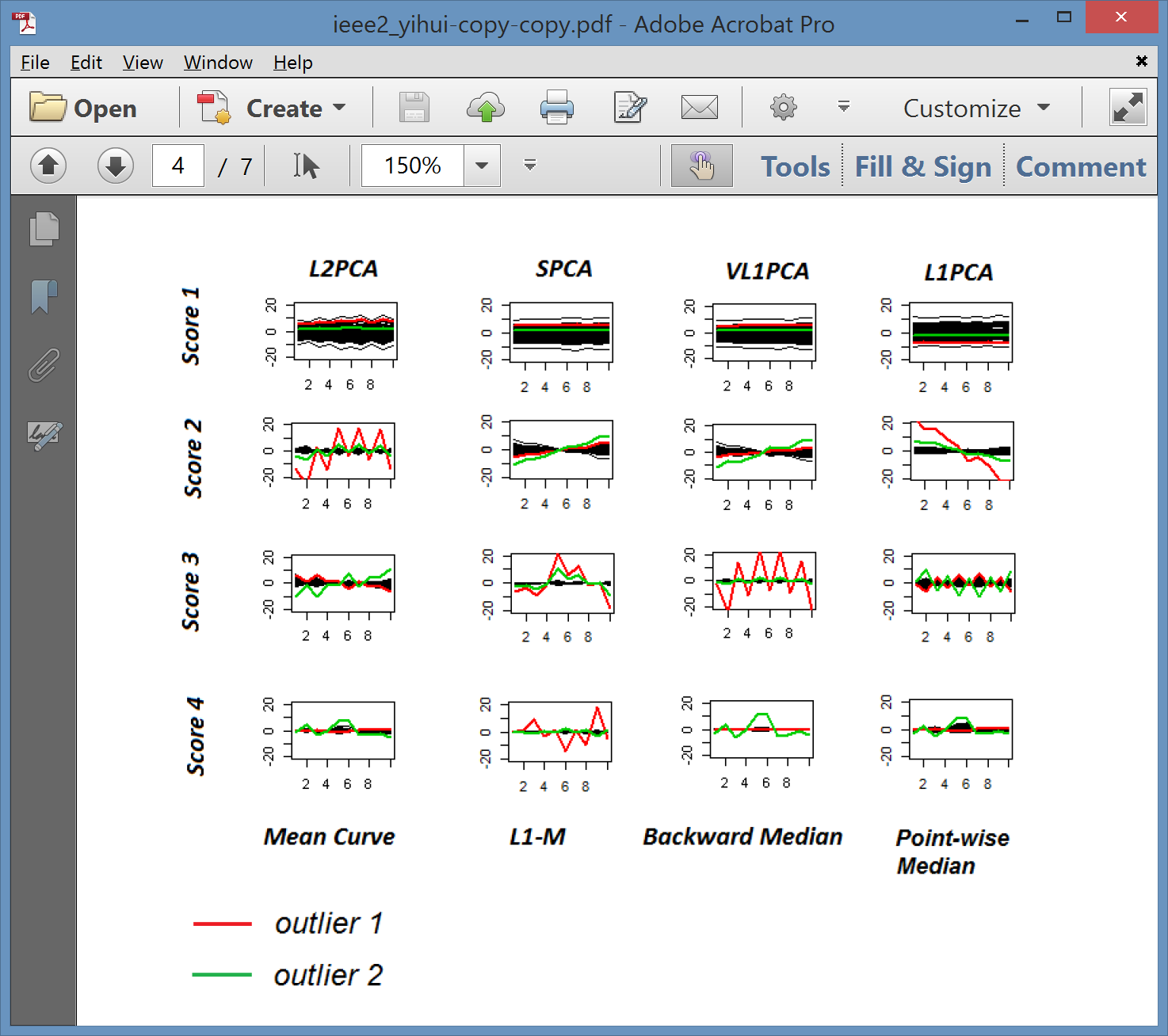 Nonintuitive Vis’n
GWAS Data
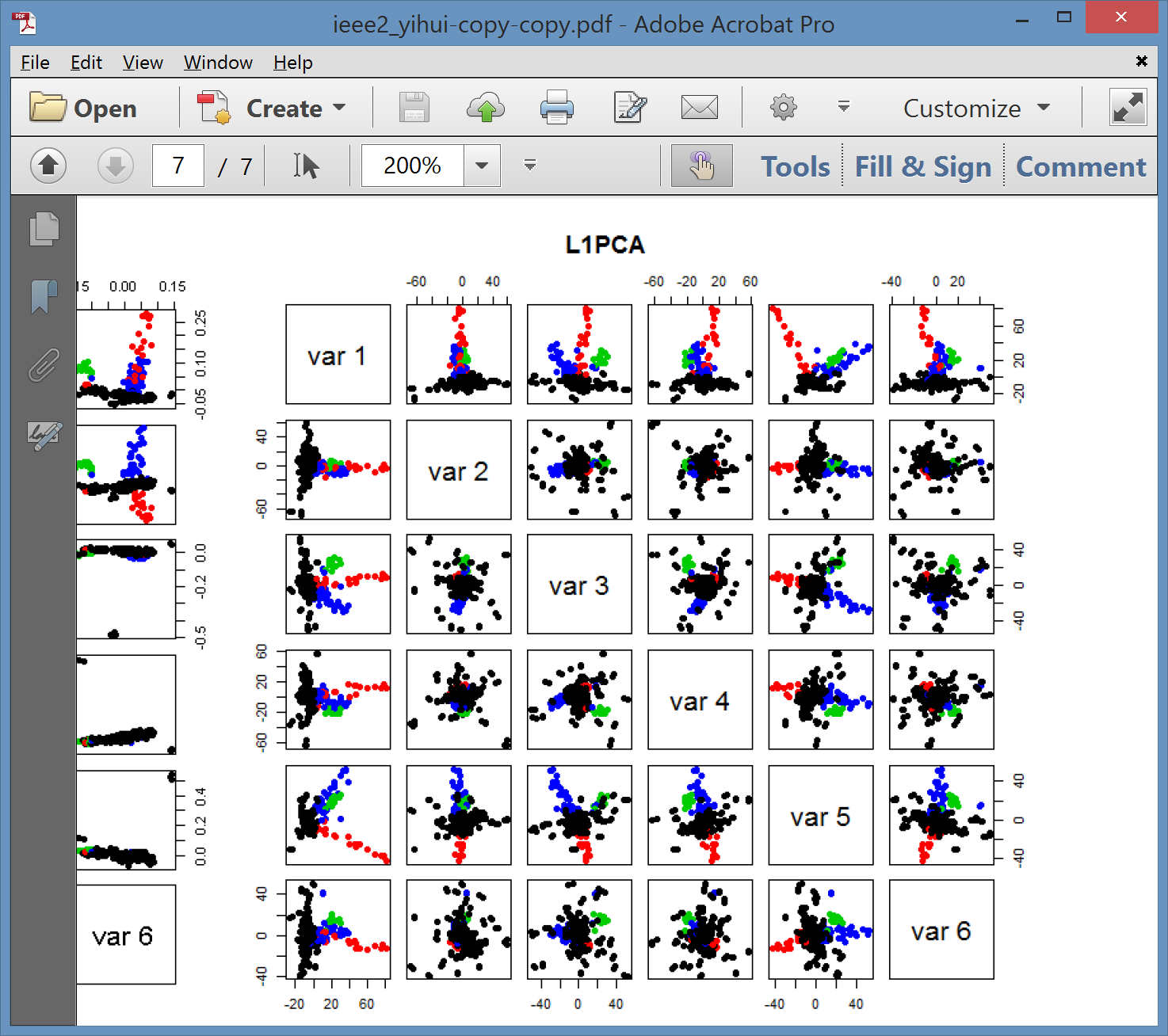 L1 PCA

No Longer
Feels Outliers

But Still
Highlights
Individuals
GWAS Data
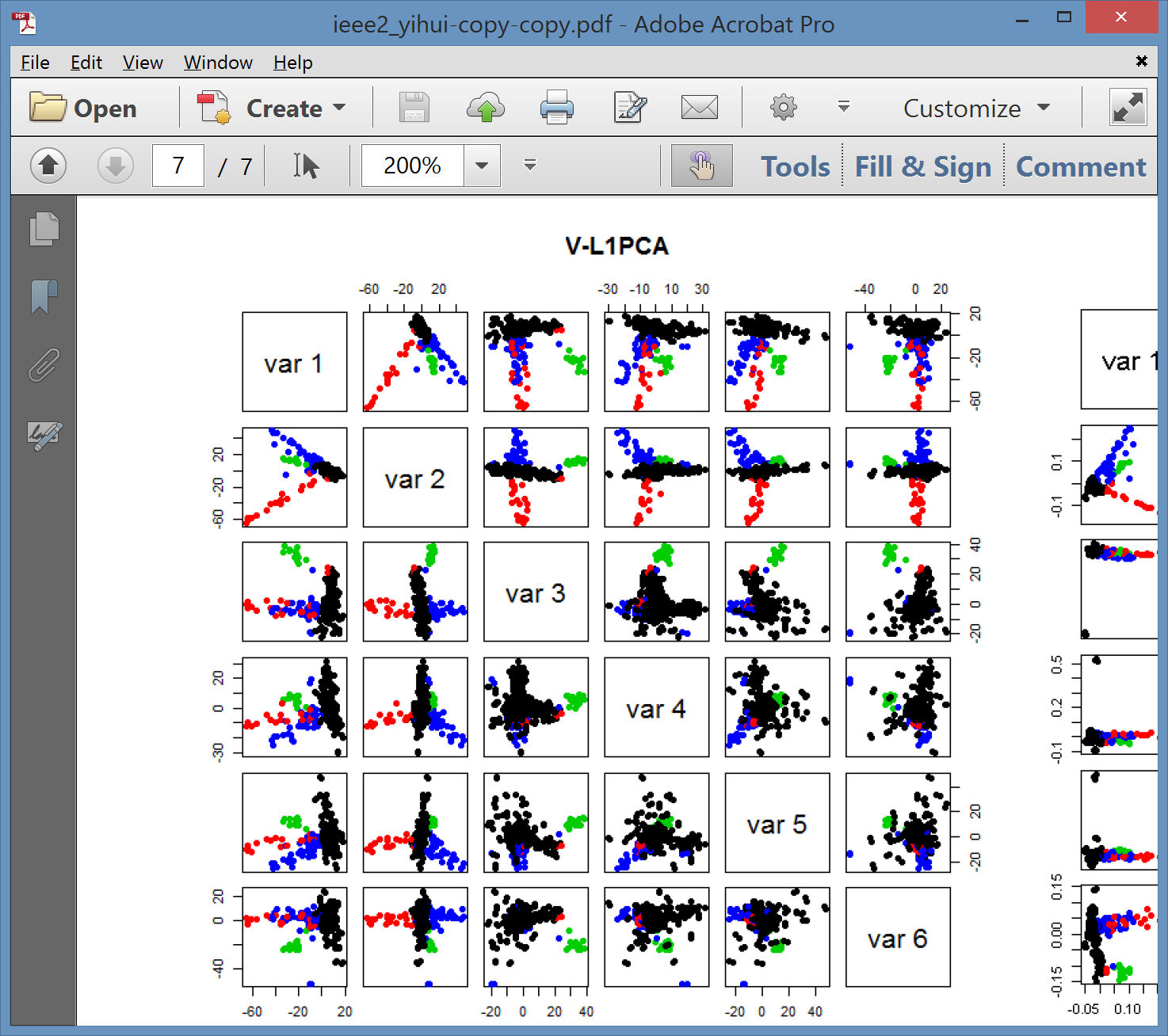 VL1 PCA


Best Focus
On Ethnic 
Groups
GWAS Data
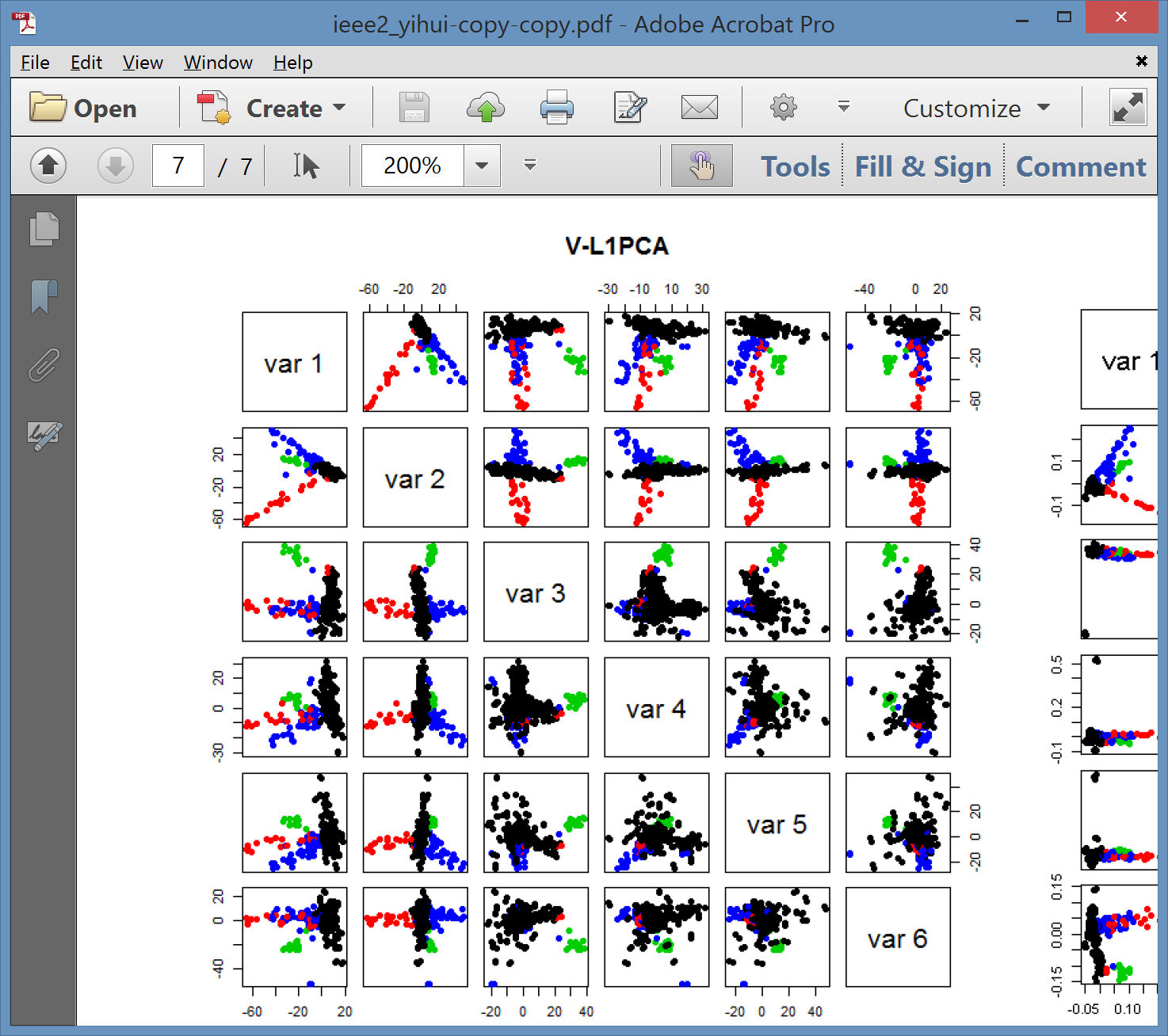 VL1 PCA


Best Focus
On Ethnic 
Groups

Seems To
Find Unlabelled
Clusters
Return to Big Picture
Main statistical goals of OODA:
Understanding population structure
Low dim’al Projections, PCA …
Classification (i. e. Discrimination)
Understanding 2+ populations
Time Series of Data Objects
Chemical Spectra, Mortality Data
“Vertical Integration” of Data Types
Classification - Discrimination
Background:  Two Class (Binary) version:
Using “training data” from
Class +1   and    Class -1
Develop a “rule” for 
assigning new data to a Class
Canonical Example:  Disease Diagnosis
New Patients are “Healthy” or “Ill”
Determine based on measurements
Text, Chp 11
Classification - Discrimination
Important Distinction: 
Classification vs. Clustering
Classification:
Class labels are known,
Goal: understand differences
Clustering:
Goal: Find class labels (to be similar)
Both are about clumps of similar data, 
	but much different goals
Classification - Discrimination
Important Distinction: 
Classification vs. Clustering

Useful terminology:
	Classification:    supervised learning
	Clustering:    unsupervised learning
Classification - Discrimination
Terminology:
For statisticians, these are synonyms
Classification - Discrimination
Terminology:
For statisticians, these are synonyms

For biologists, classification means:
Constructing taxonomies
And sorting organisms into them
(maybe this is why discrimination
was used, until politically incorrect…)
Kingdom
Phylum
Class
Order
Genus
Species
Classification (i.e. discrimination)
There are a number of:
Approaches
Philosophies
Schools of Thought

Too often cast as:
Statistics vs. EE - CS
Classification (i.e. discrimination)
EE – CS variations:
Pattern Recognition
Artificial Intelligence
Neural Networks  (Deep Learning)
Data Mining
Machine Learning
Classification (i.e. discrimination)
Early Differing Viewpoints:
Statistics
Model Classes with Probability Distribut’ns
Use to study class diff’s & find rules
EE – CS
Data are just Sets of Numbers
Optimize Separation Rules
Current thought:    combine these
Classification (i.e. discrimination)
Important Overview Reference:

Duda, Hart and Stork (2001)

Too much about neural nets???
Pizer disagrees…
Update of Duda & Hart (1973)
Classification (i.e. discrimination)
For a more classical statistical view:

McLachlan  (2004).

Gaussian Likelihood theory, etc.
Not well tuned to HDLSS data
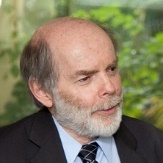 Classification Basics
[Speaker Notes: HDLSStmbRaw.ps]
Classification Basics
[Speaker Notes: HDLSStmbRaw.ps]
Classification Basics
[Speaker Notes: HDLSStmbRaw.ps]
Classification Basics
Use tildes to denote
random variables
[Speaker Notes: HDLSStmbRaw.ps]
Classification Basics
[Speaker Notes: HDLSStmbRaw.ps]
Classification Basics
Provides an
Important
Upper Bound
[Speaker Notes: HDLSStmbRaw.ps]
Classification Basics
[Speaker Notes: HDLSStmbRaw.ps]
Classification Basics
Essentially a
Smoothing Problem
[Speaker Notes: HDLSStmbRaw.ps]
Classification Basics
Indicator Function
[Speaker Notes: HDLSStmbRaw.ps]
Classification Basics
Personal Viewpoint:     Point Clouds

(In
Feature
Space)
[Speaker Notes: HDLSStmbRaw.ps]
Classification Basics
Simple and Natural Linear Classifier:
Mean Difference
a.k.a.
Centroid Method
Find “skewer through two meatballs”
Classification Basics
For Simple Toy Example:

Project
On MD

& Split
at Center

(Assume Equal Numbers for Simplicity)
[Speaker Notes: HDLSStmbMdif.ps]
Classification Basics
Note, for Shifts of the Standard Normal

MD is Bayes Risk Optimal

Since Likelihood Ratio Solution
    (Either Theoretical or Estimated)
Classification Basics
Why not use PCA?
Reasonable
Result?
Doesn’t use
class labels…
Good?
Bad?
[Speaker Notes: HDLSStmbPCA.ps]
Classification Basics
Harder Example (slanted clouds):
[Speaker Notes: HDLSSod1Raw.ps]
Classification Basics
PCA for slanted clouds:
PC1 terrible
PC2 better?
Still misses
right dir’n
Doesn’t use
Class Labels
[Speaker Notes: HDLSSod1PCA.ps]
Classification Basics
Mean Difference for slanted clouds:
A little 
better?
Still misses
right dir’n
Want to
account for
covariance
[Speaker Notes: HDLSSod1Mdif.ps]
Classification Basics
Name Seems to Be From Above MD Optimality
Classification Basics
Naïve Bayes Reference:

Domingos & Pazzani (1997)

Most sensible contexts:
Non-comparable data
E.g. different units
Classification Basics
Problem with Naïve Bayes:

Only adjusts 
Variances

Not Covariances

Doesn’t solve
this problem
[Speaker Notes: HDLSSod1Raw.ps]
Classification Basics
Better Solution: Linear Discriminant Analysis

Gets the
right dir’n

How does 
it work?
[Speaker Notes: HDLSSod1FLD.ps]
Participant Presentation
1:35     No Presentation Today

  


Next Class:    Qichen Wang